Welcome – Selamat Datang
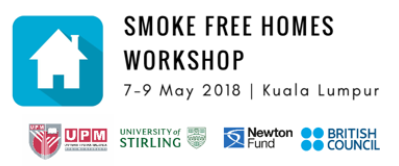 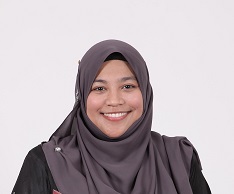 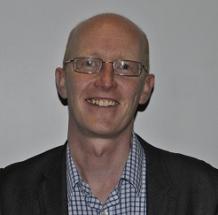 Sean Semple
Associate Professor
Institute for Social Marketing
Faculty of Health Sciences and Sport
University of Stirling
sean.semple@stir.ac.uk
Emilia Zainal Abidin
Associate Professor
Department of Environmental and Occupational Health
Faculty of Medicine and Health Sciences
Universiti Putra Malaysia
za_emilia@upm.edu.my
The workshop
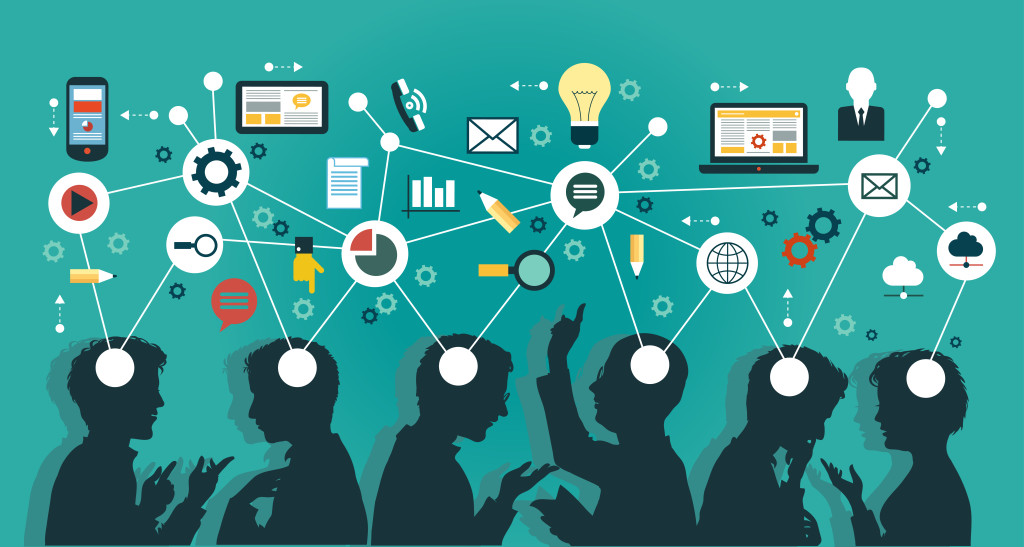 An exchange of knowledge and ideas
Aim is to learn from one another about how to increase the number of smoke-free homes in Malaysia, in the UK and globally
Brainstorming, keynotes, group discussions, early career researchers presentations, posters, mini-workshops, small group tutorials, coffee, lunch and dinners – and some speed networking!
A position paper on smoke-free homes research
What should we be aiming for? What do we need to do? How can we do it?


Build collaboration and friendships

It is your workshop
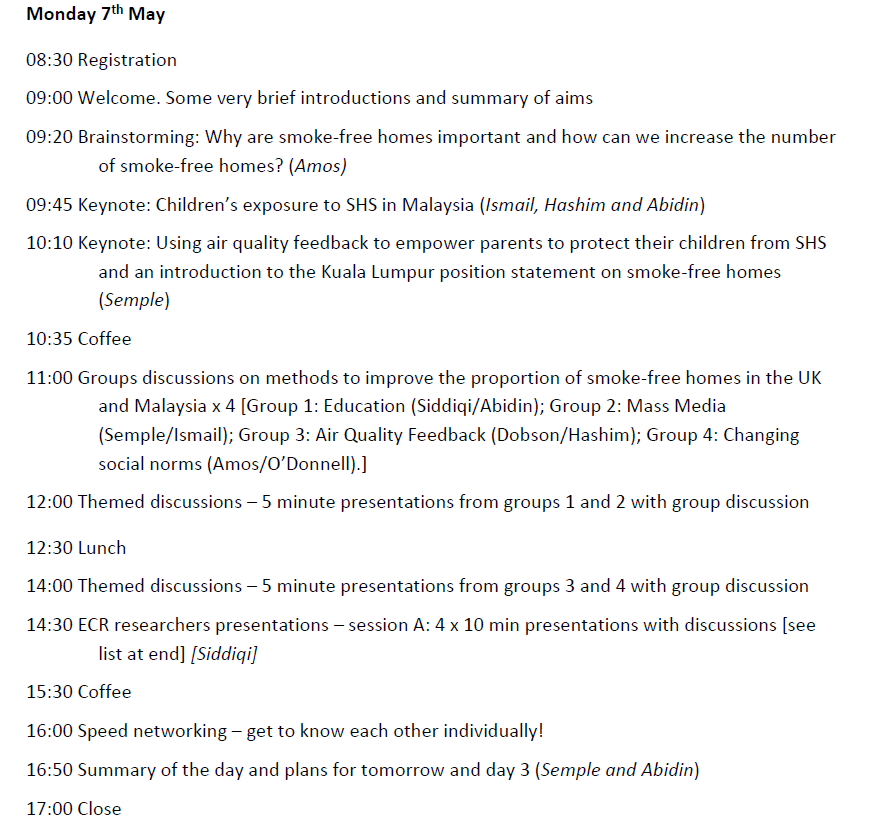 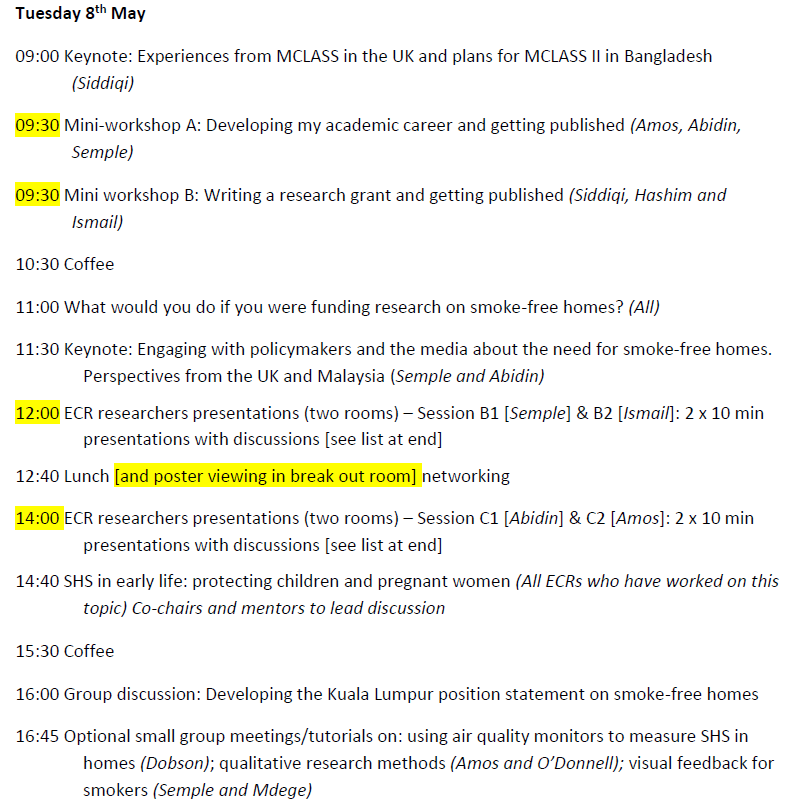 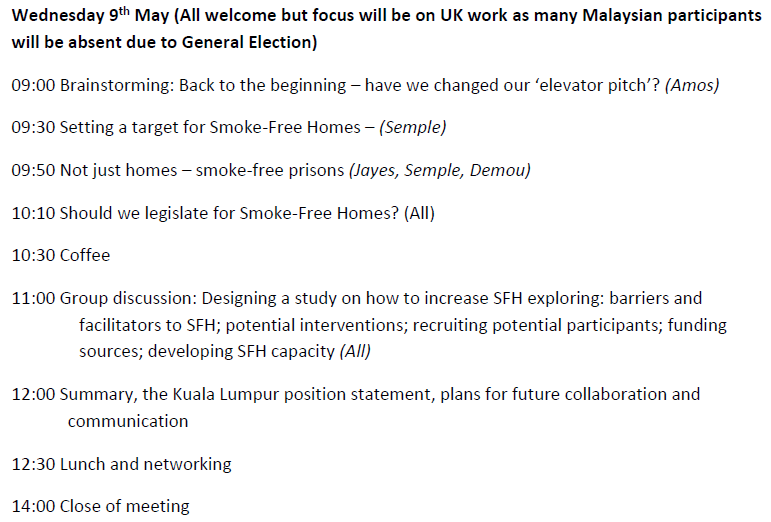 Some introductions
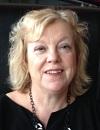 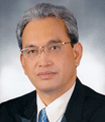 Professor Noor Hasim Ismail
Professor of Community Health
University Kebangsaan Malaysia
Professor Amanda Amos
Professor of Health Promotion
University of Edinburgh
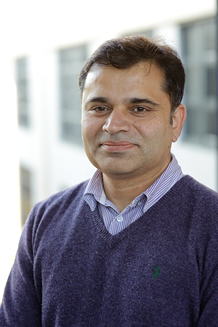 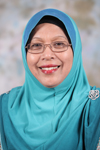 Professor Zailina Hashim
Professor of Environmental & Occupational Medicine
Universiti Putra Malaysia
Professor Kamran Sidiqqi 
Professor of Public Health
University of York
Digital and online information
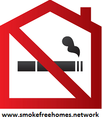 The presentations will be brought together on a website after the workshop
www.smokefreehomes.network



Please also tweet to share questions and thoughts
@SFHWorkshopKL
#SmokeFreeKL18
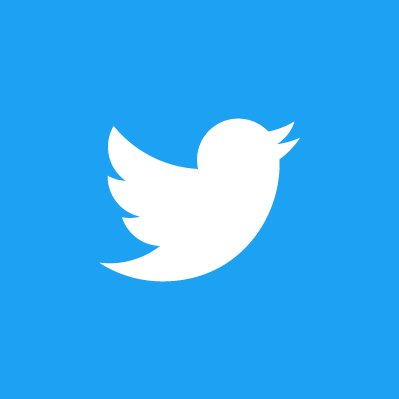 Health effects of SHS
SHS causes 600,000 deaths per annum globally
1% of global health burden of mortality
40% of children are exposed to SHS regularly
>400 million children in SE Asia exposed to SHS
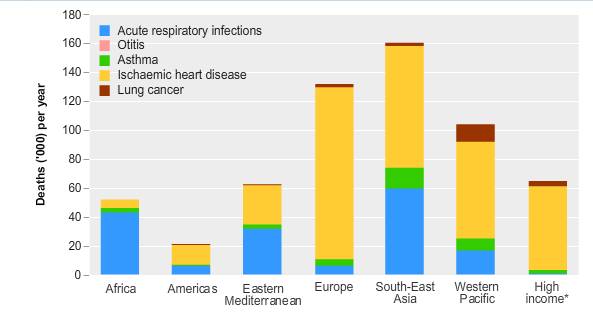 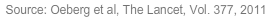 Let’s get started - why are smoke-free homes important?
Professor Amanda Amos